LQVH
LQVT
ÔN LUYỆN
UỶ BAN NHÂN DÂN QUẬN LONG BIÊN
TRƯỜNG MẦM NON GIANG BIÊN
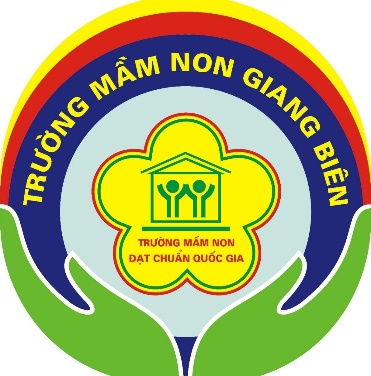 NỘI DUNG CHƯƠNG TRÌNH LỚP MẪU GIÁO NHỠ B4
(Từ ngày 15/4/2024 đến ngày 20/4/2024)
KHÁM PHÁ
TẠO HÌNH
ÂM NHẠC
DẠY TRẺ KỸ NĂNG CHỐNG ĐUỐI NƯỚC
TRUYỆN
HỒ NƯỚC VÀ MÂY
NẶN BÁNH CHƯNG, BÁNH DÀY
XÁC ĐỊNH CÁC BUỔI TRONG NGÀY
VẼ CHIẾC KEM
DH: NẮNG SỚM
THỨ 6
(19/4/2024)
THỨ 2
(15/4/2024)
THỨ 3
(16/4/2024)
THỨ 5
(18/4/2024)
THỨ 6
(20/4/2024)
THỨ 4
(17/4/2024)
LQVH
LQVT
ÔN LUYỆN
UỶ BAN NHÂN DÂN QUẬN LONG BIÊN
TRƯỜNG MẦM NON GIANG BIÊN
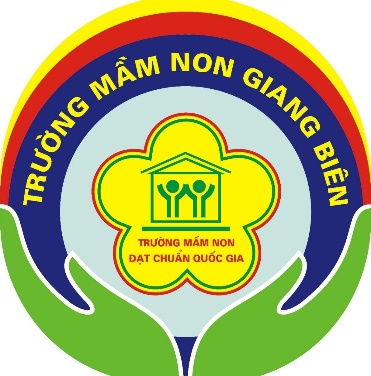 NỘI DUNG CHƯƠNG TRÌNH LỚP MẪU GIÁO NHỠ B4
(Từ ngày 22/4/2024 đến ngày 27/4/2024)
KHÁM PHÁ
TẠO HÌNH
PTVĐ
BÒ TRONG ĐƯỜNG DÍCH DẮC
TRANG PHỤC MÙA HÈ
THƠ
GIÓ
ĐO DUNG TÍCH BẰNG 1 ĐƠN VỊ ĐO
VẼ THEO ĐỀ TÀI TỰ CHỌN
TÌM HIỂU THỜI TIẾT MÙA HÈ
THỨ 6
(26/4/2024)
THỨ 2
(22/4/2024)
THỨ 3
(23/4/2024)
THỨ 5
(25/4/2024)
THỨ 6
(27/4/2024)
THỨ 4
(24/4/2024)
LQVH
ÂM NHẠC
LQVT
UỶ BAN NHÂN DÂN QUẬN LONG BIÊN
TRƯỜNG MẦM NON GIANG BIÊN
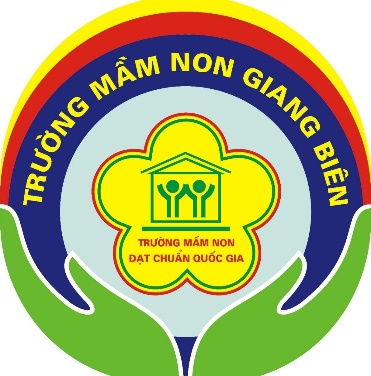 NỘI DUNG CHƯƠNG TRÌNH LỚP MẪU GIÁO NHỠ B4
(Từ ngày 02/12/2021 đến ngày 08/10/2023)
TẠO HÌNH
KHÁM PHÁ
TẠO HÌNH
TÌM HIỂU 
VỀ NGÀY LỄ GIÁNG SINH
THƠ
PHẢI LÀ HAI TAY
VĐMH:
VÌ SAO 
CON MÈO 
RỬA MẶT
GẤP CÂY THÔNG
GẤP CÂY THÔNG
TÁCH 2 NHÓM TRONG PHẠM VI 4
THỨ 3
(03/10/2023)
THỨ 4
(04/10/2023)
THỨ 4
(26/10/2023)
THỨ 2
(02/10/2023)
THỨ 6
(27/10/2023)
THỨ 5
(05/10/2023)
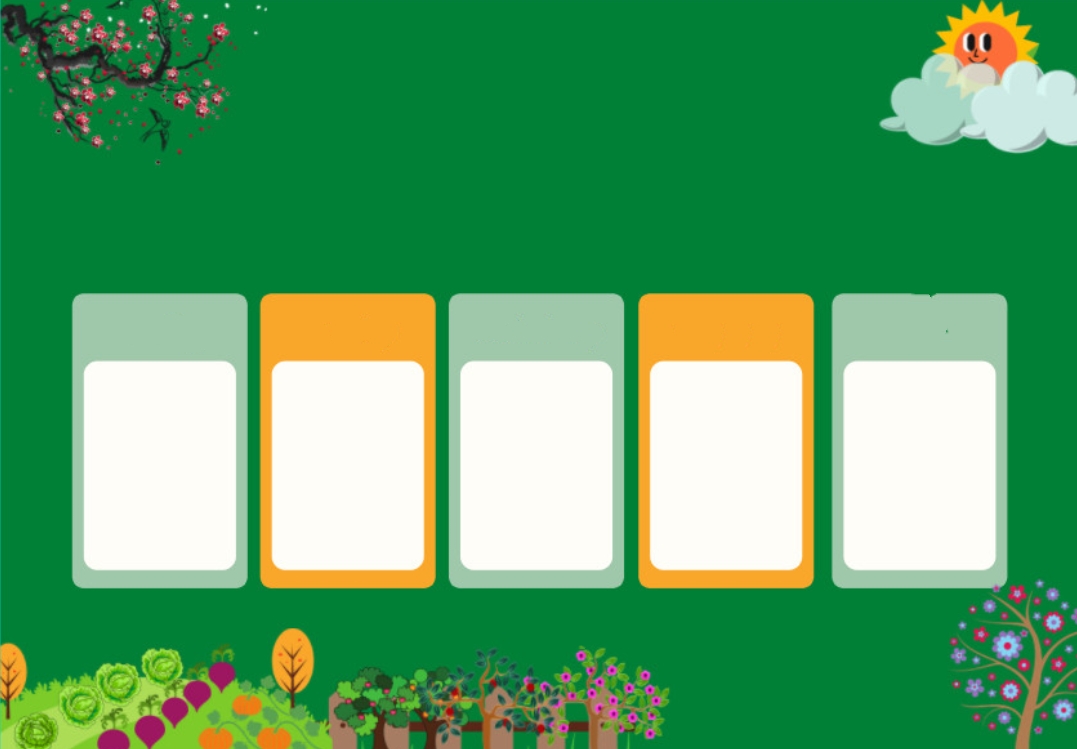 UỶ BAN NHÂN DÂN QUẬN LONG BIÊN
TRƯỜNG MẦM NON GIANG BIÊN
NỘI DUNG CHƯƠNG TRÌNH KHỐI MẪU GIÁO NHỠ
(Từ ngày 10/1/2022 đến ngày 14/1/2022)
THỨ 3
(11/1/2022)
THỨ 2
(10/1/2022)
THỨ 4
(12/1/2022)
THỨ 5
(13/1/2022)
THỨ 6
(14/1/2022)
DH: BẦU VÀ BÍ
TC: AI GIỎI HƠN
TÌM HIỂU 
MỘT SỐ LOẠI CÂY
THƠ
GIÀN MƯỚP
GỘP 2 NHÓM TRONG PHẠM VI 5
XÉ DÁN LÁ CÂY
LQVH
LQVT
KHÁM PHÁ
TẠO HÌNH
ÂM NHẠC
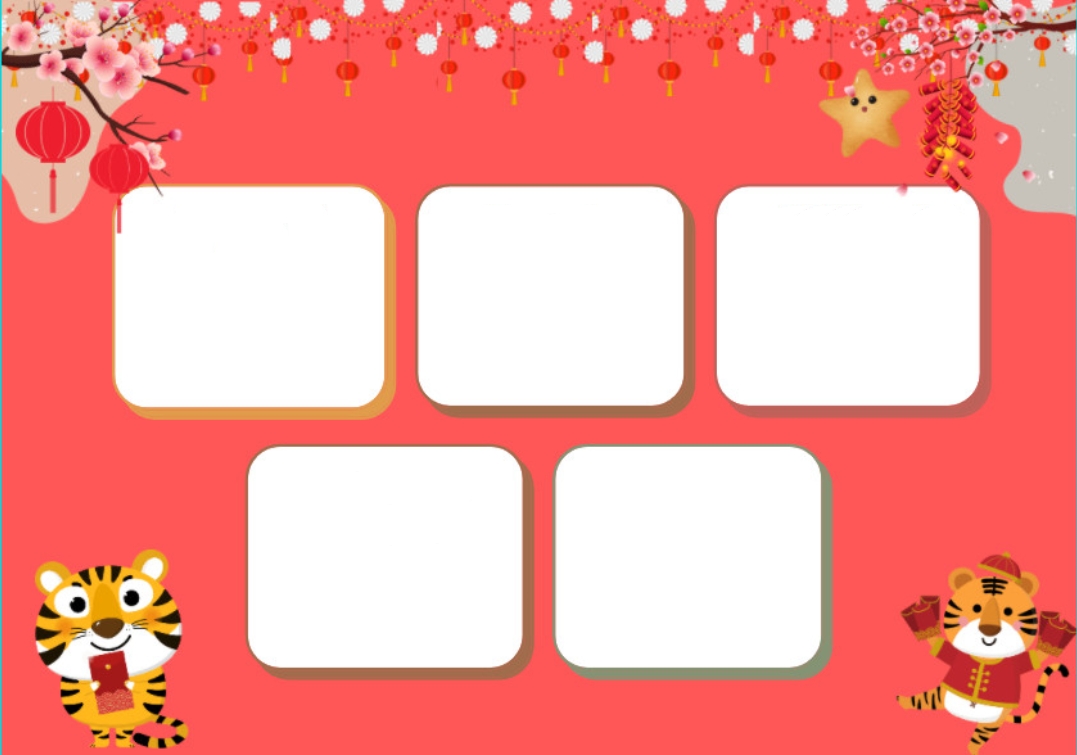 UỶ BAN NHÂN DÂN QUẬN LONG BIÊN
TRƯỜNG MẦM NON GIANG BIÊN
NỘI DUNG CHƯƠNG TRÌNH KHỐI MẪU GIÁO NHỠ
(Từ ngày 17/1/2022 đến ngày 21/1/2022)
THỨ 4
(19/1/2022)
THỨ 3
(18/1/2022)
THỨ 2
(17/1/2022)
LQVH
TRUYỆN
TRÁI CÂY TRONG VƯỜN
KHÁM PHÁ
TÌM HIỂU MỘT SỐ 
LOẠI QUẢ
TẠO HÌNH
NẶN MỘT SÔ LOẠI QUẢ
THỨ 6
(21/1/2022)
THỨ 5
(20/1/2022)
LQVT
TÁCH 2 NHÓM TRONG PHẠM VI 5
PTVĐ
 CHUYỀN BÓNG QUA CHÂN
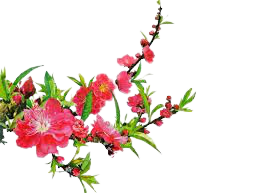 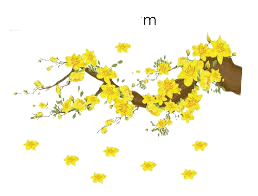 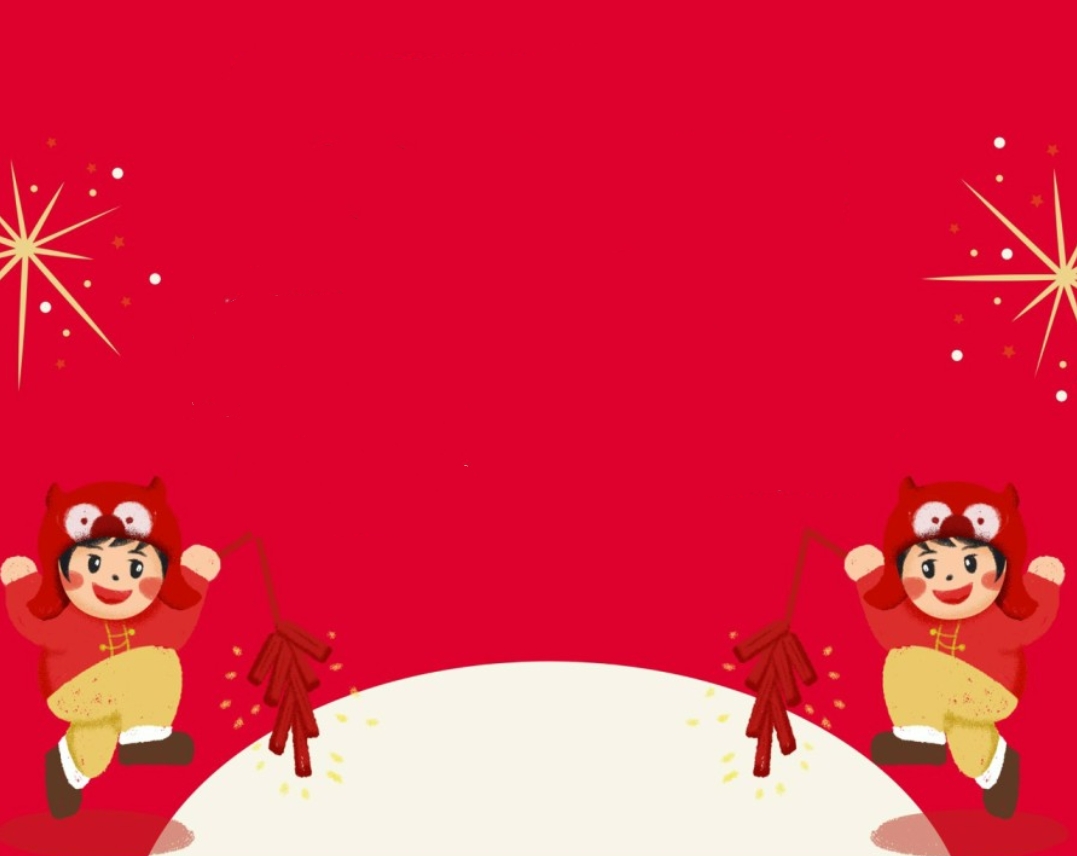 UỶ BAN NHÂN DÂN QUẬN LONG BIÊN
TRƯỜNG MẦM NON GIANG BIÊN
NỘI DUNG CHƯƠNG TRÌNH KHỐI MẪU GIÁO NHỠ
(Từ ngày 24/1/2022 đến ngày 28/1/2022)
THỨ 2
(24/1/2022)
THỨ 3
(25/1/2022)
THỨ 4
(26/1/2022)
LQVH
THƠ
HOA KẾT TRÁI
KHÁM PHÁ
TÌM HIỂU 
NGÀY TẾT CỔ TRUYỀN
TẠO HÌNH
VẼ HOA HƯỚNG DƯƠNG
THỨ 5
(27/1/2022)
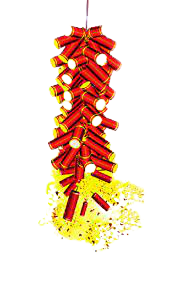 THỨ 6
(28/1/2022)
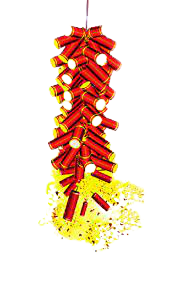 LQVT
SO SÁNH SẮP XẾP 
\THỨ TỰ CHIỀU CAO CỦA 3 ĐỐI TƯỢNG
ÂM NHẠC
 DH: MÀU HOA
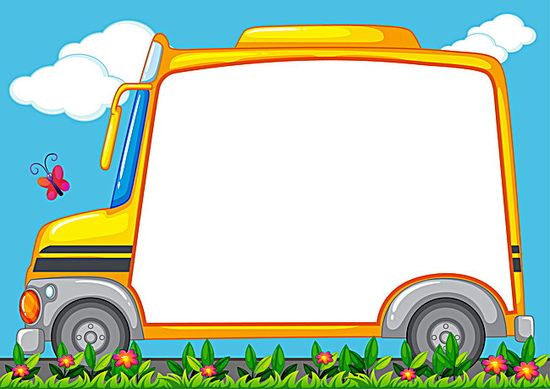 UỶ BAN NHÂN DÂN QUẬN LONG BIÊN
TRƯỜNG MẦM NON GIANG BIÊN
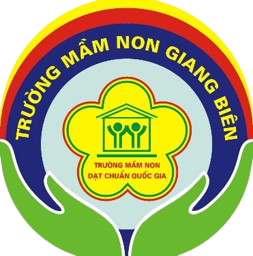 NỘI DUNG CHƯƠNG TRÌNH KHỐI MẪU GIÁO NHỠ
(Từ ngày 28/2/2022 đến ngày 04/2/2022)
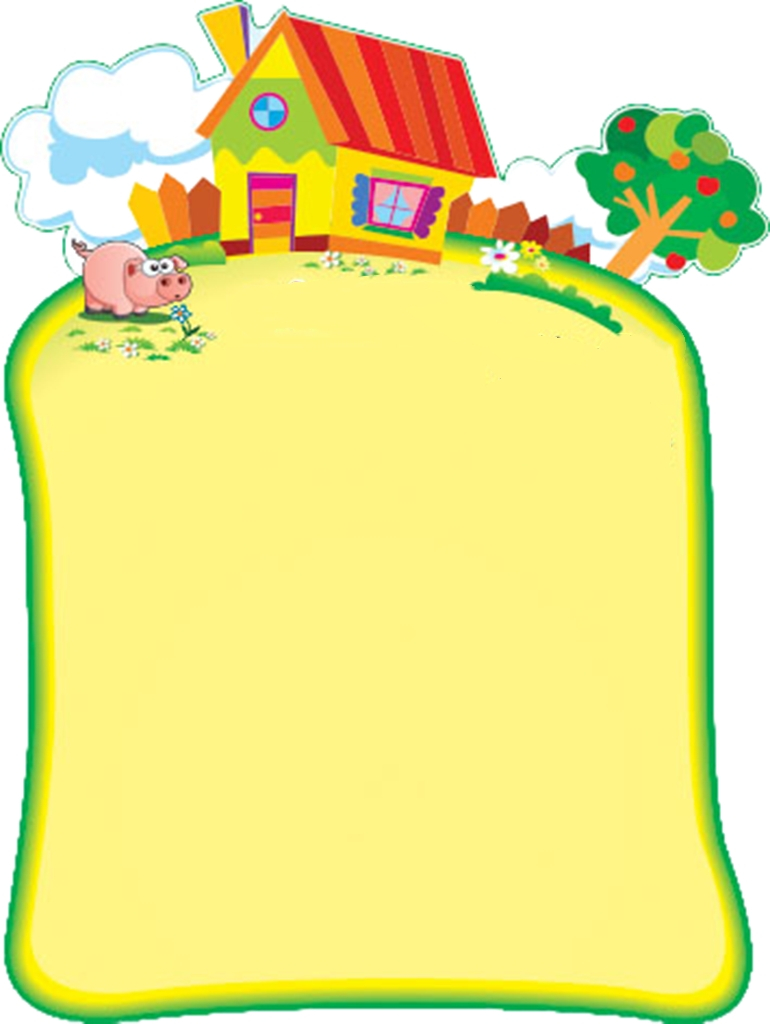 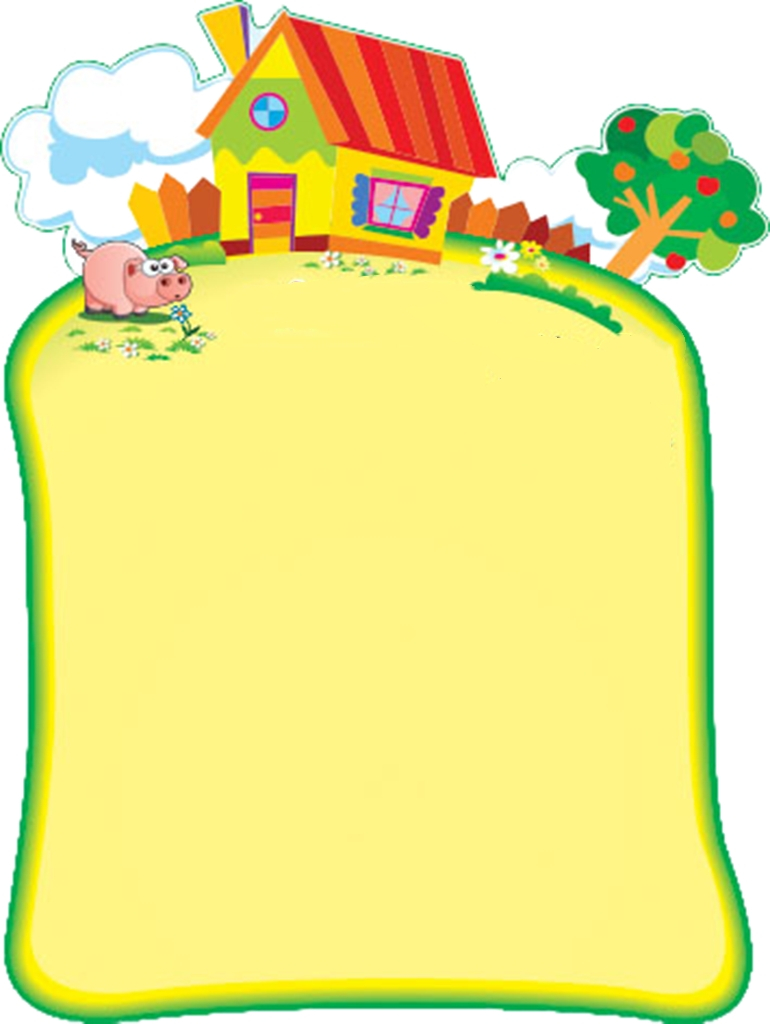 LQVH
THƠ
ĐÈN GIAO THÔNG
KHÁM PHÁ
TÌM HIỂU MỘT SỐ PTGT ĐƯỜNG BỘ
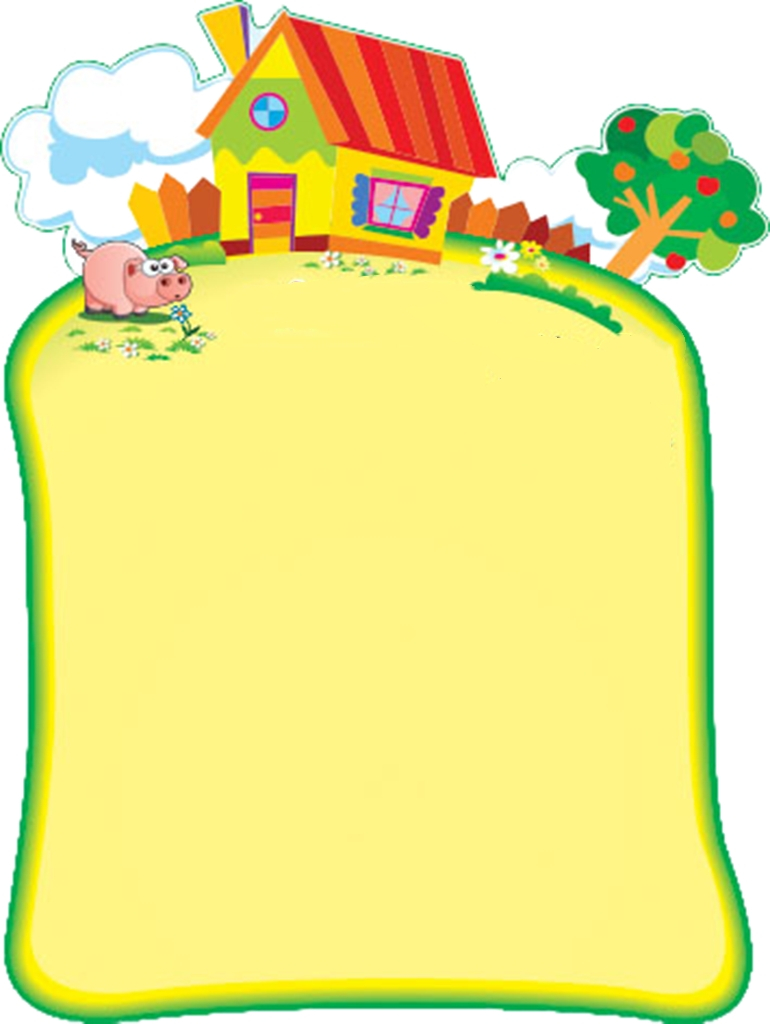 TẠO HÌNH
TRANG TRÍ BƯU THẾP
Thứ 2 (28/2/2022)
Thứ 3(01/3/2022)
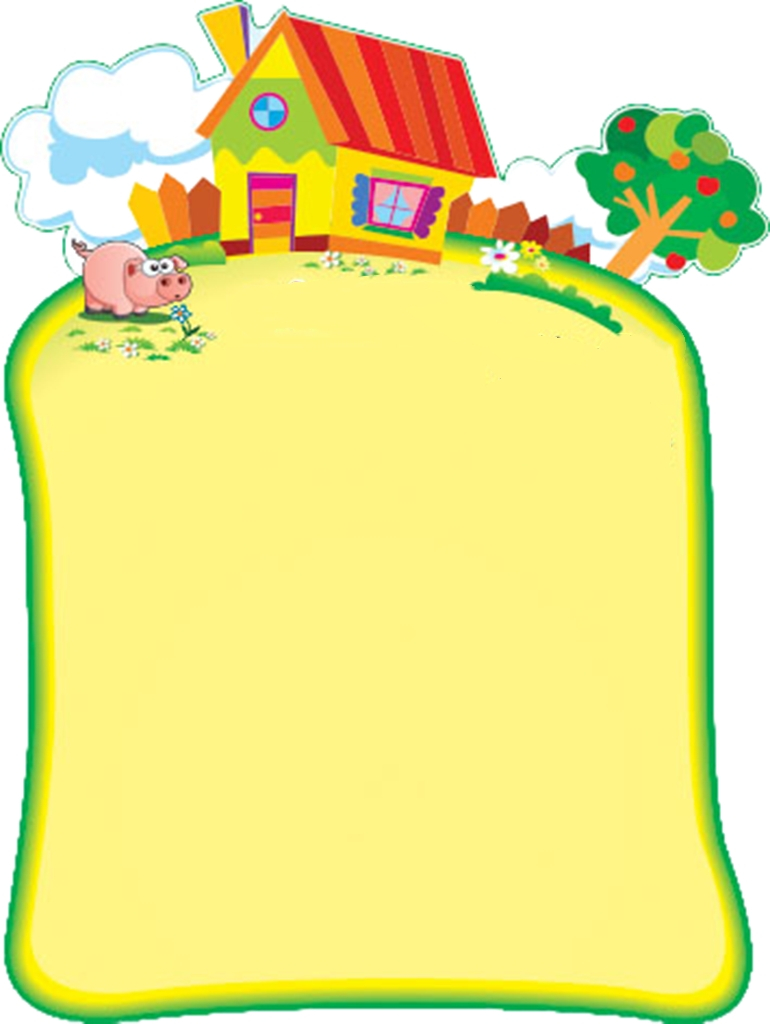 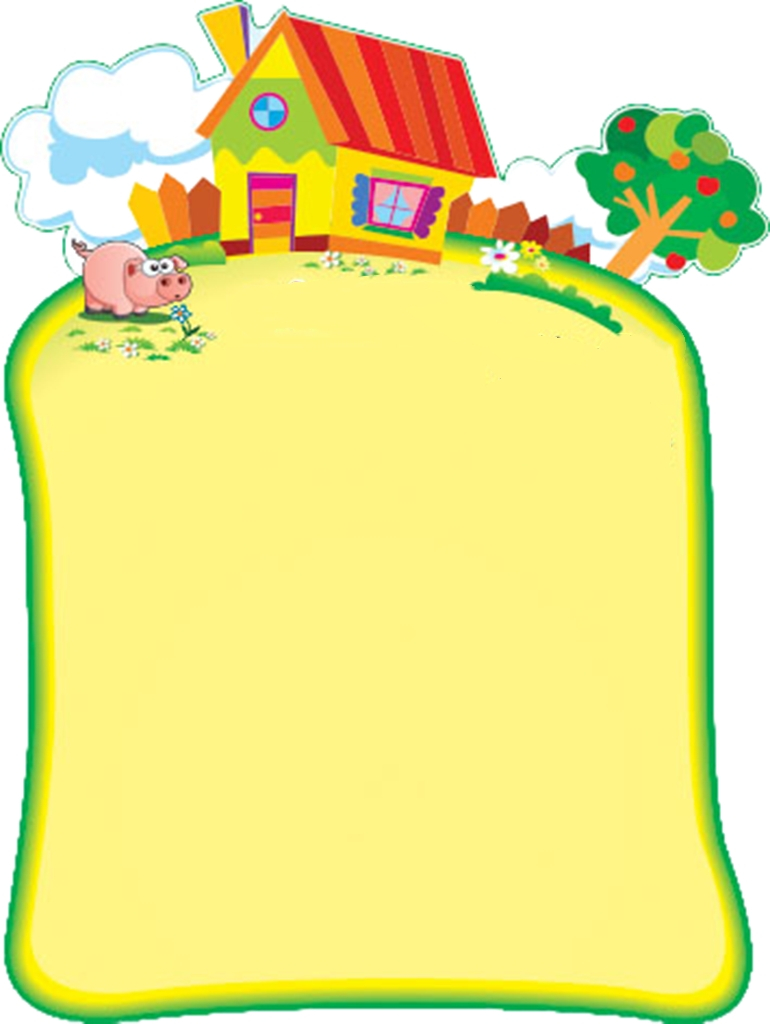 Thứ 4(02/3/2022)
LQVT
SO SÁNH THỨ TỰ ĐỘ LỚN CỦA 3 ĐỐI TƯỢNG
PTVĐ
ĐẬP VÀ BẮT BÓNG TẠI CHỖ
Thứ 5(03/3/2022)
Thứ 6(04/3/2022)
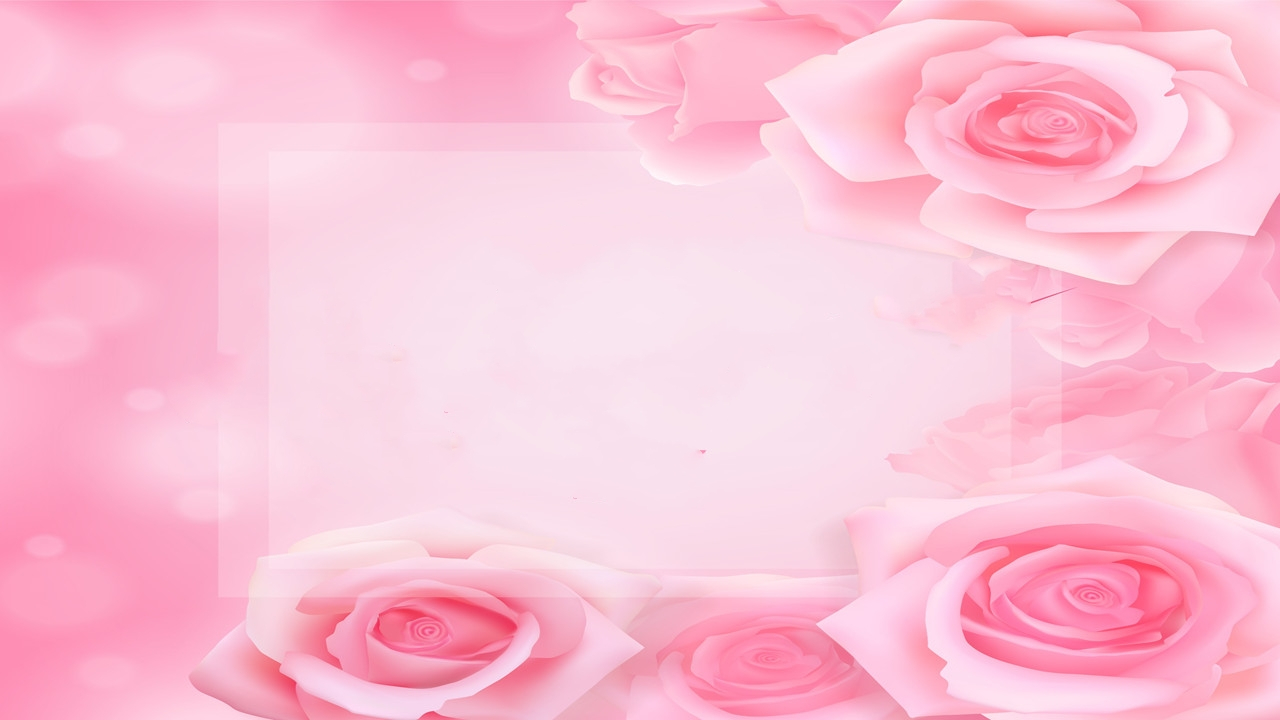 UỶ BAN NHÂN DÂN QUẬN LONG BIÊN
TRƯỜNG MẦM NON GIANG BIÊN
NỘI DUNG CHƯƠNG TRÌNH KHỐI MẪU GIÁO NHỠ
(Từ ngày 07/3/2022 đến ngày 11/3/2022)
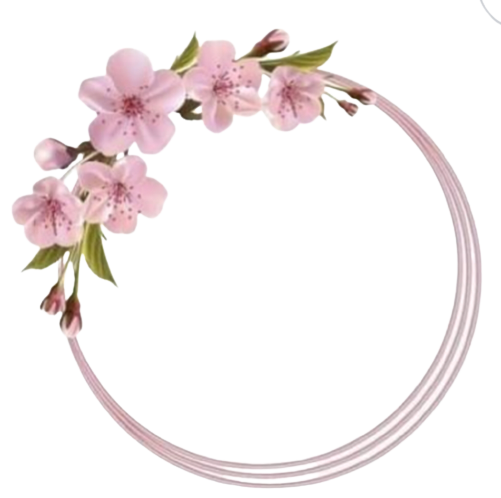 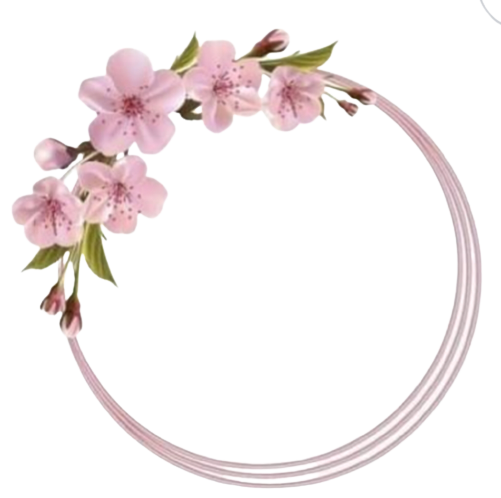 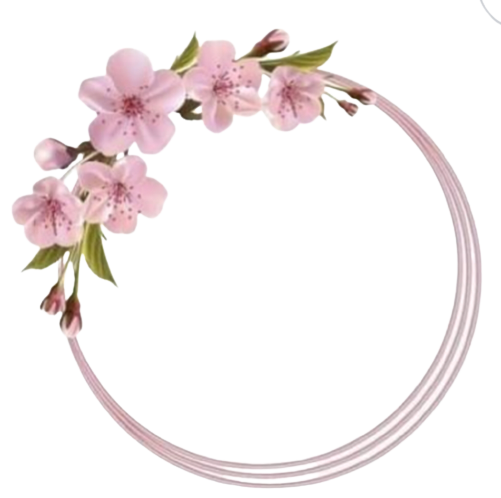 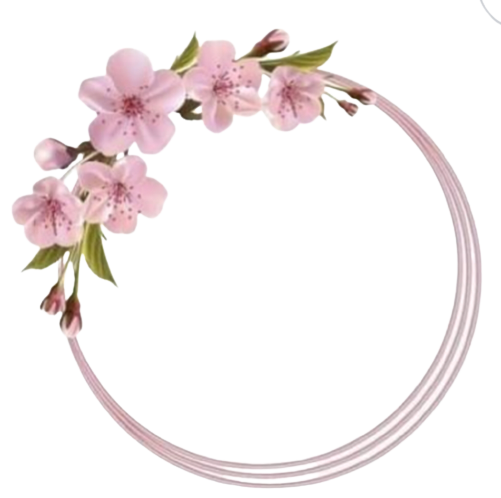 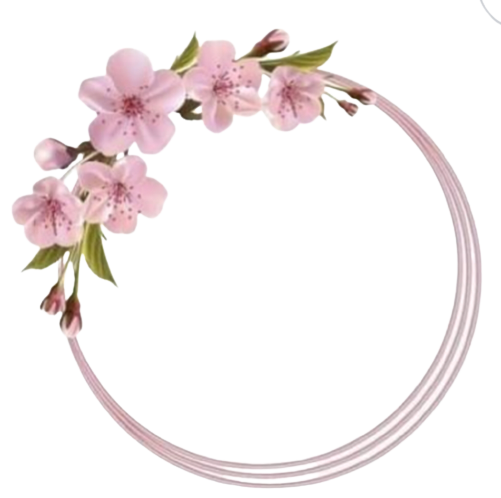 LQVH
TRUYỆN

CHÁU NGOAN CỦA BÀ
ÂM NHẠC

ĐẬP VÀ BẮT BÓNG TẠI CHỖ
LQVT

SO SÁNH THỨ TỰ ĐỘ LỚN CỦA 3 ĐỐI TƯỢNG
TẠO HÌNH

TRANG TRÍ BƯU THẾP
KHÁM PHÁ

TRÒ CHUYỆN 
VỀ NGÀY 8/3
Thứ 6
(11/3/2022)
Thứ 5
(10/3/2022)
Thứ 4
(09/3/2022)
Thứ 2 
(07/3/2022)
Thứ 3
(08/3/2022)
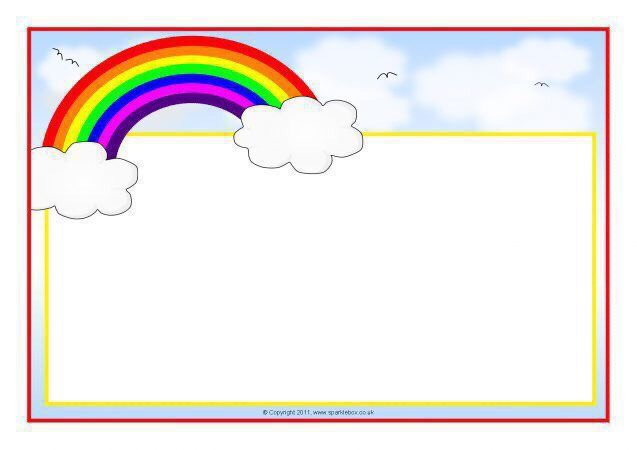 UỶ BAN NHÂN DÂN QUẬN LONG BIÊN
TRƯỜNG MẦM NON GIANG BIÊN
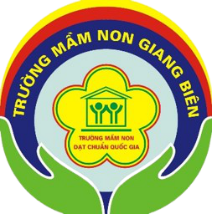 NỘI DUNG CHƯƠNG TRÌNH KHỐI MẪU GIÁO NHỠ
(Từ ngày o4/4/2022 đến ngày 08/4/2022)
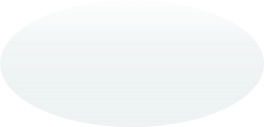 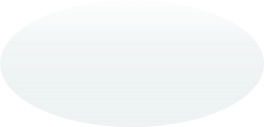 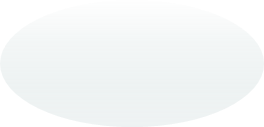 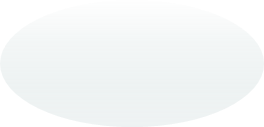 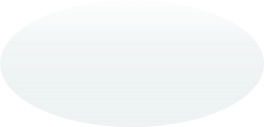 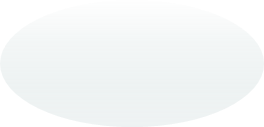 PTVĐ
TẠO HÌNH
LQVT
KHÁM PHÁ
LQVH
TRÈO
 LÊN XUỐNG 5  GIÓNG THANG
VẼ CẦU VỒNG
TÌM HIỂU
 MỘT SỐ HIỆN TƯỢNG 
TỰ NHIÊN
ĐO DUNG TÍCH BẰNG 1 
ĐƠN VỊ ĐO
TRUYỆN
CÔ MÂY
Thứ 6(08/4/2022)
Thứ 4/06/4/2022)
Thứ 3(05/4/2022)
Thứ 5 (07/4/2022)
Thứ 2 (04/4/2022)